Hazard Vulnerability Analysis Tool
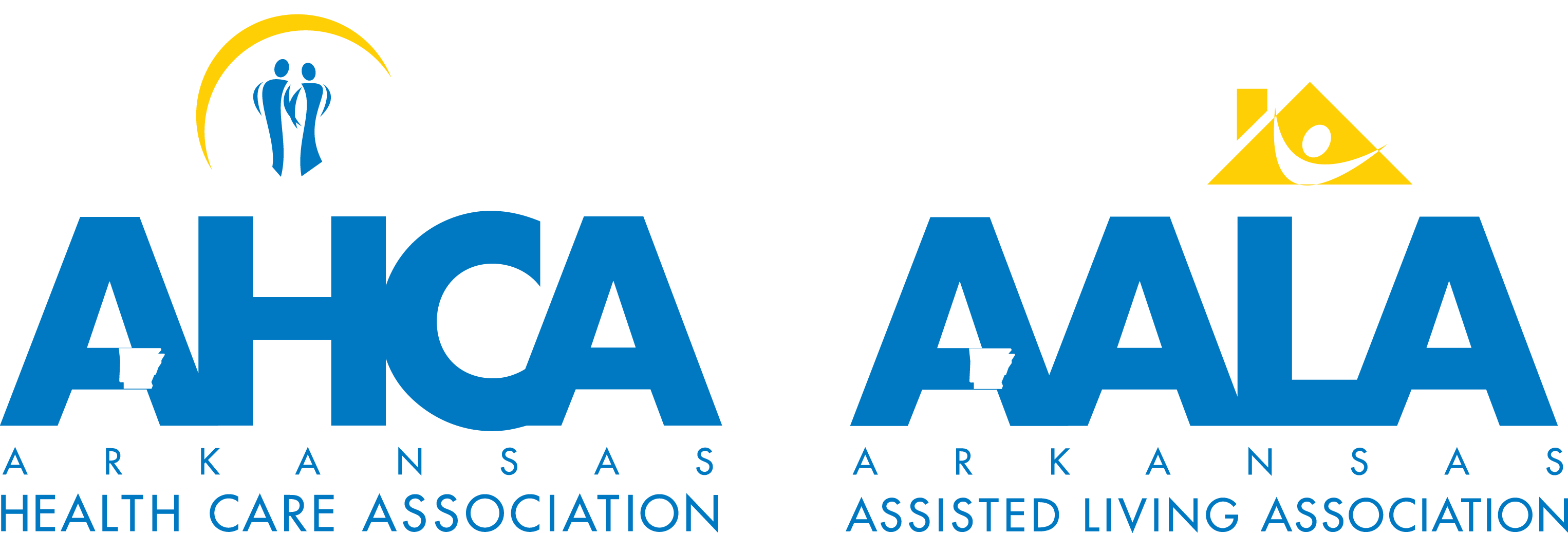 2017 Long Term Care Emergency Preparedness District Roundtable Training
Funding for this conference was made possible ( in part) by the Centers for Disease Control and Prevention. The views expressed in written conference materials or publications and by speakers and moderators do not necessarily reflect the official policies of the Department of Health and Human Services, nor does the mention of trade names, commercial practices, or organizations imply endorsement by the U.S. Government.
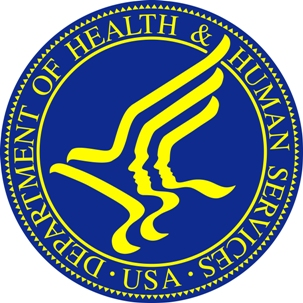 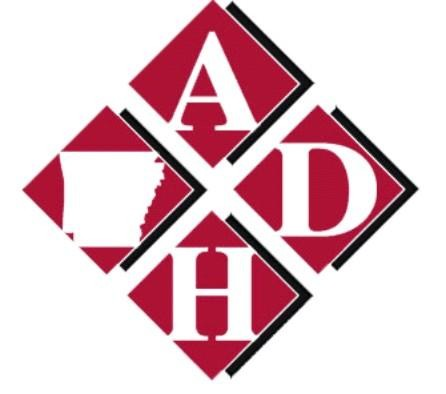 Hazard Vulnerability Analysis Tool
Evaluate potential for event and response among the following categories using the hazard specific scale.
 Assume each event incident occurs at the worst possible time (e.g. during peak patient loads)
Probability
Known Risk
Historical Data
Manufacturer/vendor statistics
Response
Time to marshal an on-scene response 
Scope of response capability
Historical evaluation of response success
Human Impact
Potential for staff death or injury
Potential for resident death or injury
Property Impact
Cost to replace
Cost to set up temporary replacement
Cost to repair
Time to recover
Business Impact
Business interruption
Employees unable to report to work
Customers unable to reach facility
Reputation and public image
Financial impact/burden
Property Impact
Cost to replace
Cost to set up temporary replacement
Cost to repair
Time to recover
Preparedness
Status of current plans
Frequency of drills
Training status
Insurance
Availability of alternate sources for critical supplies/services
Internal Resources
Types of supplies on hand/will they meet need
Volume of supplies on hand/will they meet need
Staff availability
Availability of back-up systems
Internal resources ability to withstand disasters/survivability
External Resources
Types of agreements with community agencies/drills
Coordination with local and state agencies
Coordination with proximal health care facilities
Coordination with treatment specific facilities
Community resources
Coordination of like facilities